تاريخ الفن الاسلامي      التحف الزجاجية في العصر الاسلامي اعداد م.م رؤى خالد الشهاب
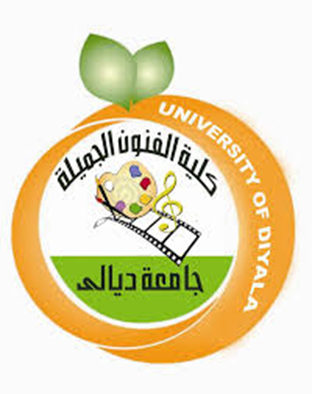 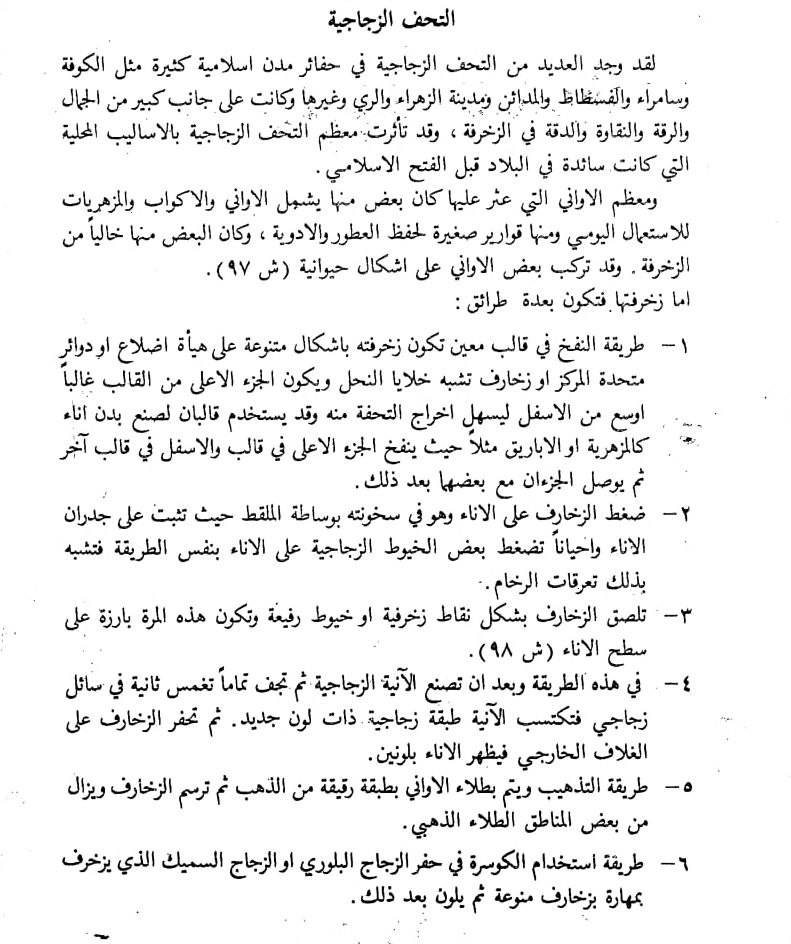 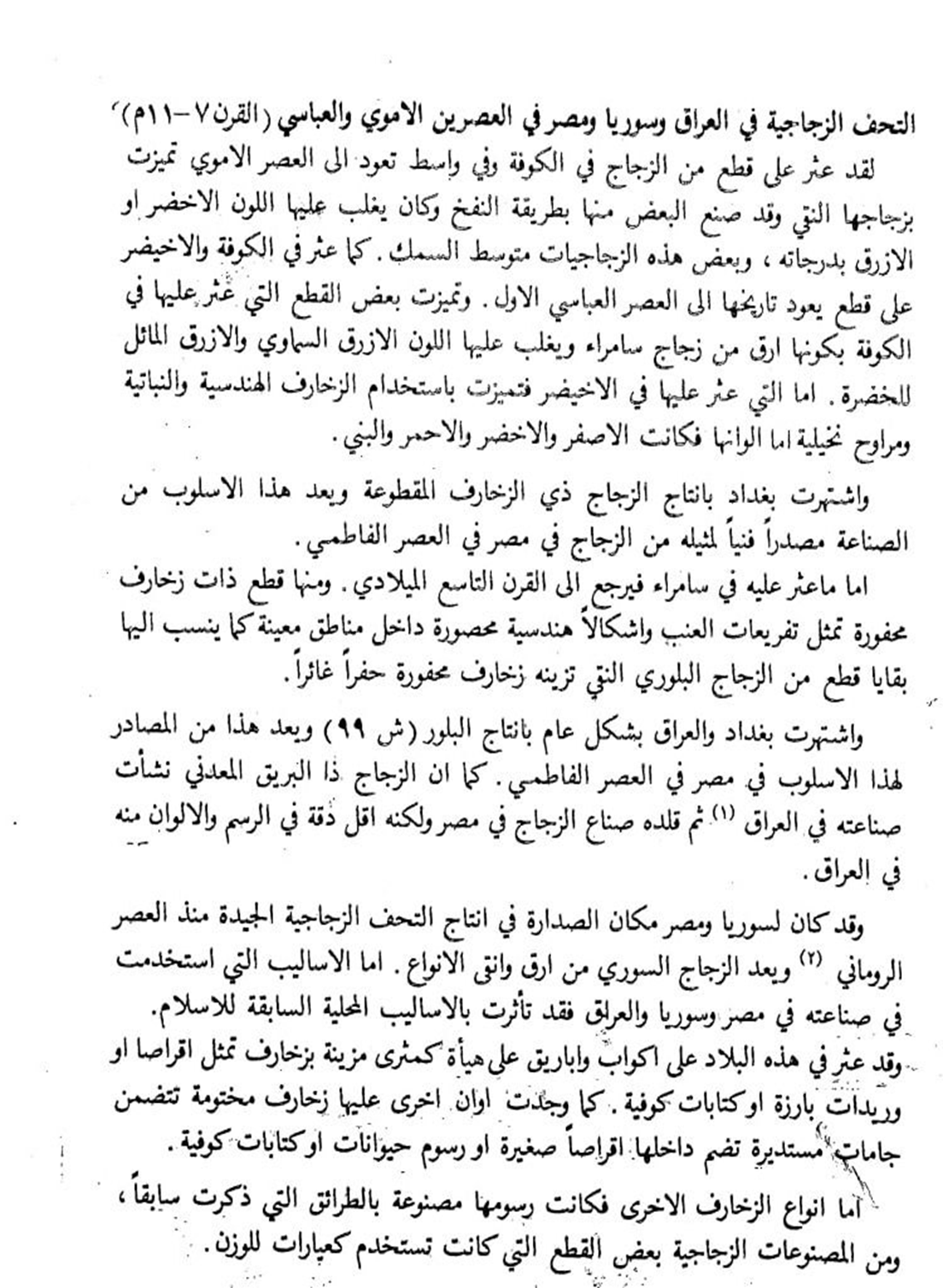 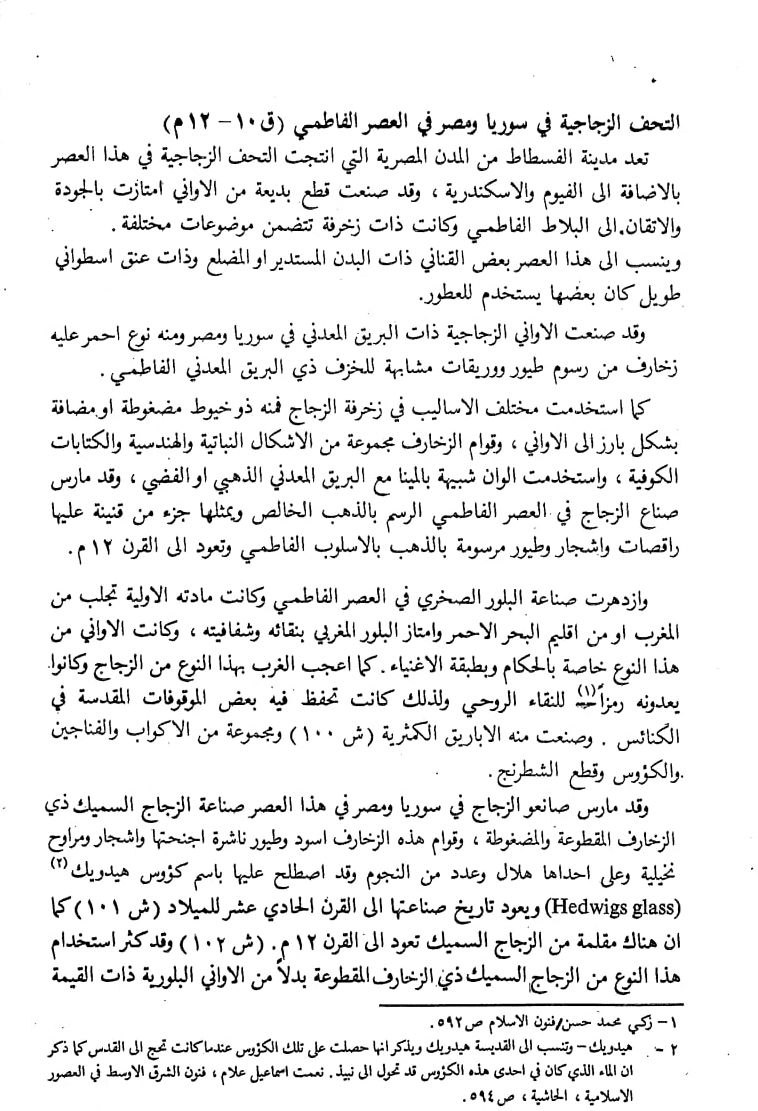 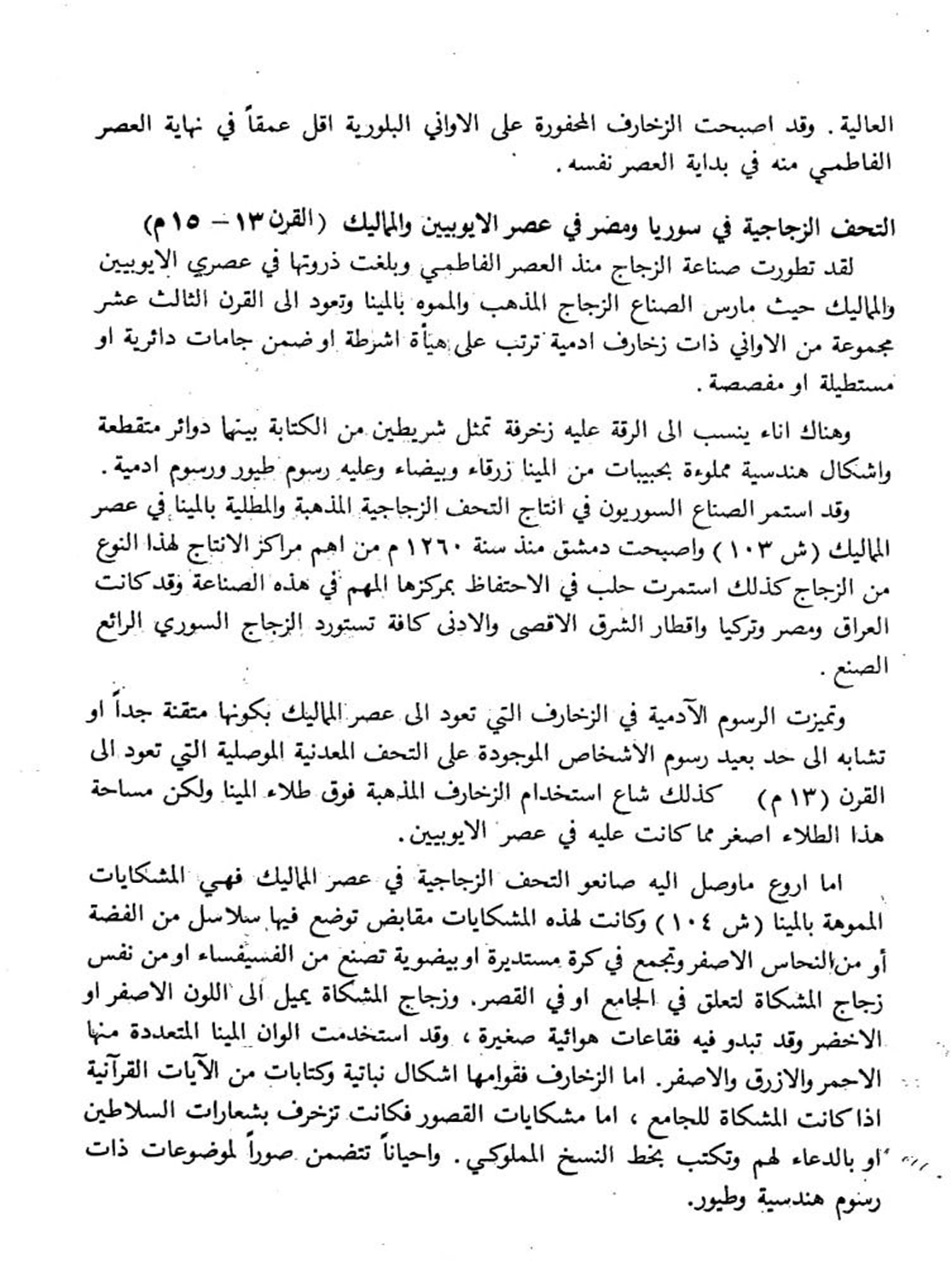 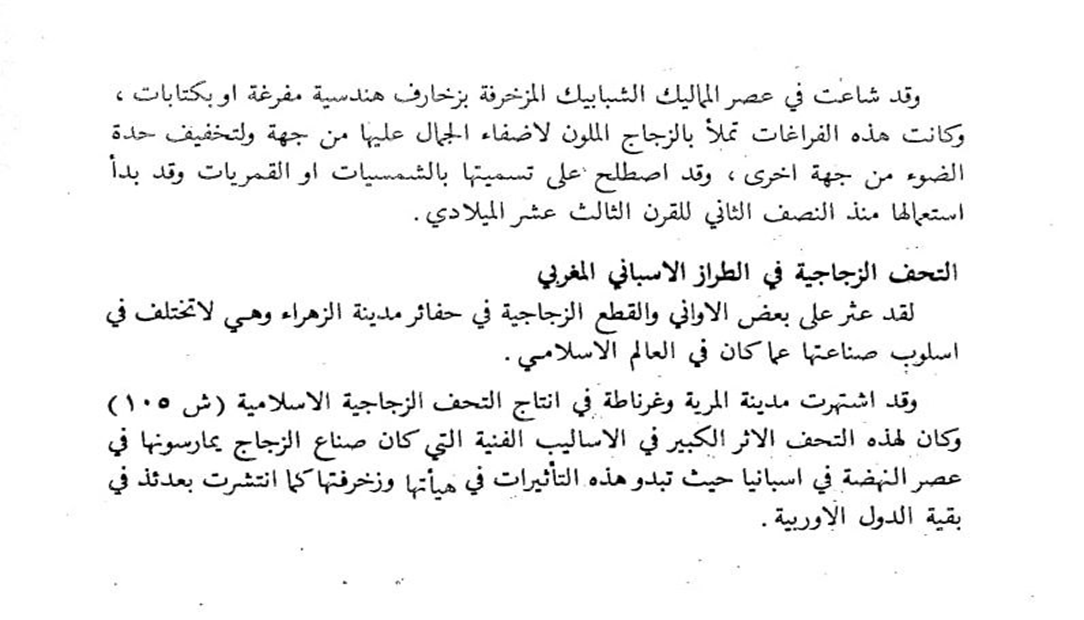 واجب الاسبوع القادم  التحف المعدنية في العصر الاسلامي